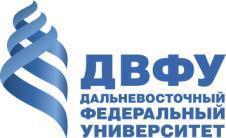 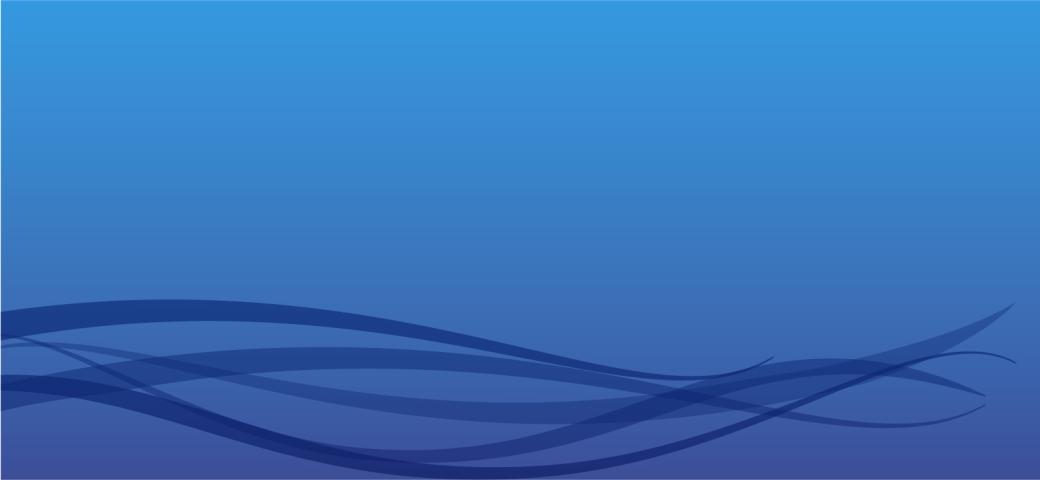 ОБ ОПЫТЕ ДВФУ В РАБОТЕ С ОДАРЁННЫМИ ДЕТЬМИ


ВРИО проректора по учебной и воспитательной работе 
А.Н. Шушин
Программа развития ФГАОУ ВПО «ДВФУ» на 2010 – 2019 годы
В рамках задачи по привлечению абитуриентов, имеющих высокий балл при сдаче ЕГЭ, победителей олимпиад для обучения в университете из ДВФО, других регионов России предусмотрены мероприятия 
20. Проведение эксперимента по апробированию новой системы мотивации студентов к учебе и научно-исследовательской работе, а также обеспечения из внебюджетных источников проезда студентов, поступивших в университет из-за пределов Приморского края на основании высокого балла ЕГЭ.
21. Развитие работы с перспективными школьниками из ДВФО путем использования современных механизмов профессиональной ориентации и участия в формировании специализированных школ и классов.
Программа повышения конкурентоспособности ФГАОУ ВПО «ДВФУ» среди ведущих мировых научно-образовательных центров на 2013 – 2020 годы
В рамках стратегической инициативы 4 «Привлечение талантливых студентов и развитие молодежной политики в вузе»
Задача 4.1 «Привлечение талантливых абитуриентов»
Мероприятие 4.1.1 Развитие программы грантов на обучение для талантливых абитуриентов.
Мероприятие 4.1.2 Проведение на базе ДВФУ международных и всероссийских олимпиад.
Мероприятие 4.1.3 Развитие системы предметных школ для талантливых и целеустремленных школьников.
Целевые показатели
2
СТРУКТУРА ДЕПАРТАМЕНТА ДОВУЗОВСКОГО ОБРАЗОВАНИЯ И ОРГАНИЗАЦИИ НАБОРА СТУДЕНТОВ
Служба проректора по УВР
ДДООНС
Приемная комиссия
Отдел развития общего образования
Отдел развития СПО
Отдел профориентации и организации набора студентов
Центр развития ребенка
Евро-Азиатский лицей
Профессиональный колледж
УК «Гимназия - колледж»
Политехнический лицей
УК «Гимназия - колледж»
Гуманитарно- экономический колледж
Владивостокский центр мониторинга качества образования
Филиалы ДВФУ, реализующие программы СПО
Гимназия
Хореографическое училище
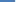 Лицей информационных технологий
Подготовительные курсы
3
КЛЮЧЕВЫЕ НАПРАВЛЕНИЯ РАБОТЫ ОБРАЗОВАТЕЛЬНОГО ОКРУГА ДВФУ
4
СОТРУДНИЧЕСТВО С ВДЦ «ОКЕАН»
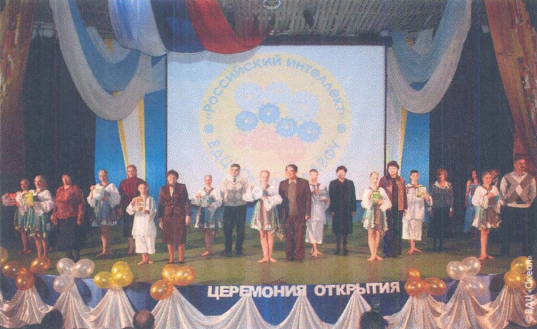 ДВФУ сотрудничает с ВДЦ «Океан» на протяжении 25 лет в области работы с одаренными детьми.
С 2011 года работа с перспективными школьниками из 30 субъектов РФ проводится путем использования современных механизмов профессиональной ориентации и участия в формировании тематических смен на базе ВДЦ «ОКЕАН».
Тематические смены:
 «Приморский интеллект», «Вожатская академия», «Школа добра», «Российский интеллект», «Президентские состязания», «Служить России», «Наука. Техника. Прогресс», «Моя Федерация», «Молодые лидеры России», «Океанский Олимп», «Радуга талантов».
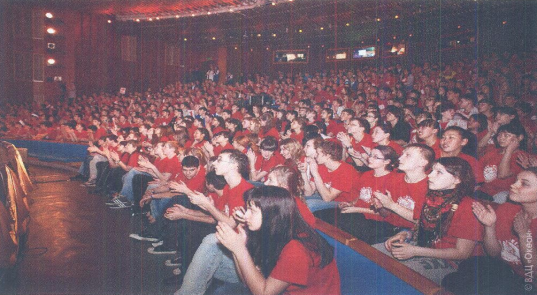 «РОССИЙСКИЙ ИНТЕЛЛЕКТ» В ВДЦ «ОКЕАН»
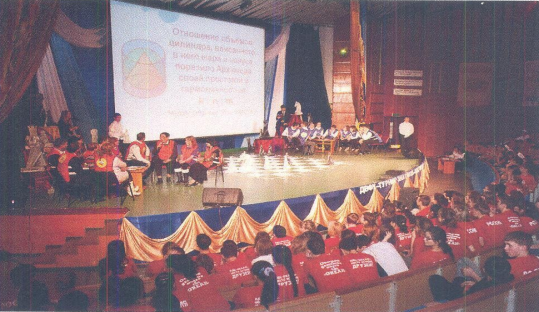 Совместная образовательная программа ДВФУ и ВДЦ «Океан», реализуемая с 2011 года для победителей и призеров региональных этапов Всероссийской олимпиады школьников из 30 субъектов РФ (олимпиада «ОКЕАН ЗНАНИЙ» по 10 общеобразовательным предметам, количество участников до 500 человек).
5
ПРОГРАММА РАЗВИТИЯ ФЕДЕРАЛЬНОГО ГОСУДАРСТВЕННОГО БЮДЖЕТНОГО ОБРАЗОВАТЕЛЬНОГО УЧРЕЖДЕНИЯ «ВСЕРОССИЙСКИЙ ДЕТСКИЙ ЦЕНТР «ОКЕАН» НА 2014 – 2020 годы
В рамках задачи 1 «Системная модернизация процесса дополнительного образования детей»
создание школы-интерната для одаренных детей под патронатом федерального государственного автономного образовательного учреждения высшего профессионального образования "Дальневосточный федеральный университет"; реализация образовательных программ для одаренных детей и их последующее сопровождение.
6
ГЕОГРАФИЯ АБИТУРИЕНТОВ, ПОДАВШИХ ДОКУМЕНТЫ (из 75 субъектов России)
7
СТАТИСТИЧЕСКИЕ ДАННЫЕ ПО НАБОРУ СТУДЕНТОВ НА ПРОГРАММЫ 
БАКАЛАВРИАТА И СПЕЦИАЛИТЕТА (ОЧНАЯ ФОРМА ОБУЧЕНИЯ, БЮДЖЕТНАЯ ОСНОВА, без иностранцев) г. Владивосток
8
НАПРАВЛЕНИЯ ПОДГОТОВКИ (СПЕЦИАЛЬНОСТИ), НАИБОЛЕЕ ВОСТРЕБОВАННЫЕ АБИТУРИЕНТАМИ, ПРОЖИВАЮЩИМИ ЗА ПРЕДЕЛАМИ ПРИМОРСКОГО КРАЯ (2014 г.)
9
НАПРАВЛЕНИЯ ПОДГОТОВКИ (СПЕЦИАЛЬНОСТИ), НАИБОЛЕЕ ВОСТРЕБОВАННЫЕ АБИТУРИЕНТАМИ, ПРОЖИВАЮЩИМИ ЗА ПРЕДЕЛАМИ ПРИМОРСКОГО КРАЯ (2015 г.)
10
СРЕДНИЕ БАЛЛЫ ПОСТУПИВШИХ НА МЕСТА, ФИНАНСИРУЕМЫЕ ИЗ СРЕДСТВ ФЕДЕРАЛЬНОГО БЮДЖЕТА, ПО ОБЩЕМУ КОНКУРСУ
ПО РЕЗУЛЬТАТАМ ЕГЭ

2012 г. – 59,70;   

2013 г. – 64,85;

2014 г. -  66,11.

2015 г. – 67,72.
11
КОНКУРС ВЫСОКОБАЛЛЬНИКОВ
12
БЛАГОДАРЮ ЗА ВНИМАНИЕ!